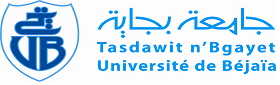 REPUBLIQUE ALGERIENNE DEMOCRATIQUE ET POPULATIONMINSTERE DE L’ENSEIGNEMENT SUPERIEUR ET DE LA RECHERCHE SCIENTIFIQUE
Semaine Maghrébine de la santé universitaire Du 18 au 24  Février 2018

Journée Thématique sur  « La Santé buccodentaire et les maladies transmissibles par les mains »

Journée  dédiée à la mémoire du Dr Kessas, coordinateur de la santé universitaire de la wilaya de Bejaia



Thème: Sante Universitaire: Organisation, gestion , objectifs et missions
Dr Kamel Bouraoui 
Université de Bejaia
La population universitaire faisant partie des milieux spécifiques Introduction
La promotion de la santé de la population universitaire au sein des établissements de l’enseignement supérieur est formulée à travers divers  référents législatifs et juridiques. 

La loi sanitaire de 1985, dans son Article 3: les objectifs en matière de santé sont la protection de la vie de l'homme contre les maladies et les risques, ainsi que l'amélioration des conditions de vie et de travail, par:

Le développement de la prévention

La distribution de soins répondant aux besoins de la population

La protection sanitaire prioritaire des groupes à risques

La généralisation de la pratique de l'éducation physique, des sports et des loisirs

L'éducation sanitaire
Le but de la santé en milieu de travail Article 76.LS
Elever le niveau de la capacité de travail et de création

Assurer une prolongation de la vie active des citoyens

Prévenir les atteintes pathologiques engendrées par le travail

Diminuer la fréquence

Réduire les cas d'invalidité 

Eliminer les facteurs ayant une influence nocive sur la santé des citoyens
La protection sanitaire  en milieu éducatif
L’UMP est un établissement de proximité à caractère publique implanté dans les établissements universitaires
 
Article77. 
Le contrôle de l'état de santé de chaque élève, étudiant et enseignants, et de toute autre personne ayant un contact direct ou indirect avec eux

Les activités d'éducation sanitaire

Le contrôle de l'état de salubrité des locaux et dépendances de tout établissement d'enseignement et de formation

Article 78. fixe comme  l'une des tâches principales des structures éducatives et de leur personnel: 
les activités d'hygiène 
de prévention 
et de soins de premier secours
La gestion et le fonctionnement de ces structures
La gestion et le fonctionnement de ces structures sont assurés par le Ministère de l’enseignement supérieur. 


Le secteur sanitaire assure le contrôle et l’organisation technique, l’élaboration et la mise en œuvre du programme en matière sanitaire et en collaboration avec les responsables des établissements universitaires.
Lieu d’exercice de l’activité de santé universitaire
La protection de la population universitaire doit se faire au sein des établissements et  dans des structures fixes, afin d’assurer une meilleur réalisation des objectifs clairement assignés 
.

      	Les caractéristiques des locaux, du mobilier, du matériel médical et de l’instrumentation que requièrent les UMP pour un  fonctionnement optimal.
Les Objectifs de l’activité sanitaire en milieu universitaire
Contribuer à la promotion et à la protection de la santé de la communauté universitaire par des activités de prévention et les soins de base

Education sanitaire

Surveillance de l’état de salubrité de l’établissement universitaire

Mise en œuvre des programmes nationaux de santé

Activités de formation, de recherche et de synthèses
Les taches de protection sanitaire
La couverture sanitaire des étudiants, des personnels enseignants, administratifs, techniques et de services (visites médicales d’admission, systématique, spontanée, accident du travail, reprise de travail, médico-sportive,… 

	
	Les activités d’hygiène et de prévention (Le contrôle d’hygiène et de salubrité particulièrement des blocs d’enseignements, d’hébergements et de restauration)

	
	L'éducation sanitaire de la communauté universitaire sur les problèmes de santé publique: les maladies sexuellement transmissibles/SIDA, les maladies à transmission hydrique, la toxicomanie, le tabagisme,…

	
	La vaccination des étudiants: DT, Rougeole, Hépatites B,...

	
	L’évaluation des activités de la protection sanitaire en milieu universitaire.
Les Problèmes rencontrés
Une Méconnaissance et ignorance des missions et certains des objectifs de l’unité de médecine préventive, aussi bien par la communauté universitaire que par l’environnement favorisé par l’absence de positionnement même des UMP dans l’organigramme des établissements universitaires et dans le réseau de soin.

Défaillance dans la mise en place des instruments et dispositifs de concrétisation de certains de ces objectifs.


Défaillance dans le suivie de progression des  carrières du personnel des UMP progression et promotion, formations et perfectionnement, mobilité et stages,…
Proposition de solutions
Rendre visible les UMP dans l’organigramme des  établissements universitaires et des œuvres universitaires . 

Rendre effectifs le suivi du programme de protection sanitaire en milieu universitaire: 
Comités de l’établissements universitaires et  résidences
Comité de wilaya de santé universitaire ,
Comités de coordination national de santé universitaire , 

Ils seront  chargés de : 
L’élaborer les programmes d’action annuels

L’évaluation des rapports d’activité des commissions locales 

La coordination, du suivi et de la mise en œuvre des moyens nécessaires

La programmation et le suivi des activités de protection sanitaire, 

Du contrôle de l’hygiène et de la salubrité des établissements, des résidences et des restaurants universitaires, 

La Vaccination et de l’éducation sanitaire en milieu universitaire.
Proposition de solutions (suite)
Impliquer la santé universitaire dans: 
Le Comité Médical National de Médecine du Travail , 
Le Comité Médical National de Lutte contre la drogue et la toxicomanie,  
Le Comité Médical National de Lutte contre les MST/SIDA
Le Comité Médical National de Lutte contre le RAA

Impliquer la santé universitaire dans:
       les comités / groupes techniques de certains Programmes Nationaux de Santé: Programme Elargi de Vaccination, Programme National de Lutte antituberculeuse,…

Créer un Comité Médical National Technique de Santé Universitaire

Renforcement des législations portant  organisation, fonctionnement et mission des UMP

Formation du personnel et assurer un plan de progression des carrières du personnel

Rendre les UMP visibles dans la carte sanitaire et le réseau de soin
Ex : Propositions de stratégies de lutte contres les MTPM (maladies transmissibles par les mains)
Améliorer les performances des structures de santé de base dans la lutte contre les maladies transmissibles par :

L’intensification des stratégies de lutte: en multipliant les contrôles et en renforçant les moyens des équipes de contrôles. 

L’amélioration des procédés de déclaration des infections aux service de médecine (plate forme électronique)

Le développement des stratégies intégrées de lutte contre les maladies transmissibles.

La vulgarisation du profil épidémiologique des maladies transmises par les mains.

L’évaluation des stratégies de prévention.

La proposition de programmes spécifiques Ad Hoc de lutte contre les maladies transmissibles.
Conclusions
Il est difficile aux unités de médecines préventives de répondre convenablement aux missions et objectifs qui leurs sont dévolus, à cause  des dysfonctionnements et de l’obsolescence de la carte sanitaire et du réseau de soin.

D’où l’urgence de redéfinir les prérogatives de chaque structure de soins, lui trouver sa place de choix dans l’architecture des établissements universitaires, dans la carte sanitaire et l’inclusion des UMP, dans le réseau de soin. 

Les personnels soignants ont besoin de clarifications juridiques de leurs  statuts et de leurs  missions, en sorte un  parcours professionnel motivant et gratifiant.
Référence : Textes réglementaires
*Circulaire interministérielle n° 329 du 23 Septembre 1984, relative à la protection sanitaire au milieu universitaire. 
*Loi n° 85/05 du 16 février 1985 relative à la protection et à la promotion de la santé modifiée et complétée
*Circulaire n° 08/DPES/SDMTHME du 25 juin 1986, relative à la visite d’admission dans les établissements d’Enseignement Supérieur.
*Circulaire n° 543 du 27 Décembre 1987, relative aux activités de protection sanitaire en milieu universitaire.
* Instruction interministérielle n° 05 du 29 Novembre 1989, relative à la mise en œuvre du programme de protection sanitaire en milieu universitaire.
*Arrêté interministériel du 3 Rajab 1412correspondant au 8 janvier 1992 portant placement en position d’activité auprès des Etablissements publics à caractère administratif relevant du ministère chargé des universités de certains corps spécifiques au ministère de la santé et des affaires sociales.
*Arrêté  interministériel du 3 Rajab 1412 correspondant au 8 janvier 1992, susvisé, est abrogé.
*IIM n° 01 du 04 février 2000relative à l’évaluation des activités de santé en milieu universitaire.
*Décret  exécutif n°91-106 du 27 avril 1991 portant statut particulier des praticiens médicaux généralistes et spécialistes de santé publique
* Instruction interministérielle n° 20 du 09 Juillet 2001 portant création des comités de coordination des activités de santé en milieu universitaire.
*Instruction interministérielle n° 21 du 09 Juillet 2001 relative à la vaccination en milieu universitaire
*Instruction sur la vaccination HBV
*Instruction interministérielle n° 01 du 26 août 2001 portant normalisation des locaux et équipements d’une unité de médecine préventive (UMP) en milieu universitaire.
*IIM n° 02 DU 24.10.2001 relative à l’éducation pour la santé en milieu universitaire. 
* Décret exécutif n° 03-279 du  23 août 2003 fixant les missions et les règles particulières d'organisation et de fonctionnement de l'université.
* IIM du 11 décembre 2004 portant classification des postes supérieurs du rectorat, de la faculté, de l’institut, de l’annexe de l’université et de ses services communs. 
*Arrêté interministériel du 24 août 2004 fixant l’organisation administrative du rectorat, de la faculté, de l’institut, de l’annexe de l’université et de ses services communs.
* Décret  présidentiel n° 07-307 du 29 septembre 2007, susvisé, la bonification indiciaire des postes supérieurs relevant des corps des praticiens médicaux généralistes de santé publique est fixée conformément au tableau ci-après
*Arrêté interministériel du 24 juin 2009 modifiant et complétant l’arrêté interministériel du 25 janvier 2004 portant classement des postes supérieurs de l’office national des ouvres universitaires, des directions des ouvres universitaires et des résidences universitaires
* Arrêté interministériel du 24 juin 2009 modifiant et complétant l’arrêté interministériel du 11 décembre 2004 portant classification des postes supérieurs du rectorat, de la faculté, de l’institut, de l’annexe de l’université et de ses services communs.
*Décret  exécutif n°09-393 du 24 novembre 2009 portant statut particulier des fonctionnaires appartenant au corps des praticiens médicaux généralistes de la santé publique.
* Instruction interministérielle n° 09 du 23 Novembre 2013 relative à la vaccination contre l'hépatite B en milieu universitaire.
* IIM n° 01 surveillance des manifestations post vaccinales. 
* Arrêté  interministériel du 2 septembre 2013 portant placement en position d'activité auprès du ministère de l'enseignement supérieur et de la recherche scientifique de certains corps des praticiens médicaux généralistes de santé publique.
* IIM N° 05 du 24 12 2014 fixant les modalités de mise en œuvre des dispositions du décret exécutif n° 13-194 du 20 mai 2013 relatif à l’indemnité de risque de contagion, au profit des personnels des établissements publics relevant du secteur de la santé.
Référence : Textes réglementaires(suite)
*Instruction interministérielle n° 01 du 26 août 2001 portant normalisation des locaux et équipements d’une unité de médecine préventive (UMP) en milieu universitaire.
*IIM n° 02 DU 24.10.2001 relative à l’éducation pour la santé en milieu universitaire.  
*Décret exécutif n° 03-279 du  23 août 2003 fixant les missions et les règles particulières d'organisation et de fonctionnement de l'université. 
*IIM du 11 décembre 2004 portant classification des postes supérieurs du rectorat, de la faculté, de l’institut, de l’annexe de l’université et de ses services communs.  
*Arrêté interministériel du 24 août 2004 fixant l’organisation administrative du rectorat, de la faculté, de l’institut, de l’annexe de l’université et de ses services communs. 
*Décret  présidentiel n° 07-307 du 29 septembre 2007, susvisé, la bonification indiciaire des postes supérieurs relevant des corps des praticiens médicaux généralistes de santé publique est fixée conformément au tableau ci-après 
*Arrêté interministériel du 24 juin 2009 modifiant et complétant l’arrêté interministériel du 25 janvier 2004 portant classement des postes supérieurs de l’office national des ouvres universitaires, des directions des ouvres universitaires et des résidences universitaires 
*Arrêté interministériel du 24 juin 2009 modifiant et complétant l’arrêté interministériel du 11 décembre 2004 portant classification des postes supérieurs du rectorat, de la faculté, de l’institut, de l’annexe de l’université et de ses services communs.
*Décret  exécutif n°09-393 du 24 novembre 2009 portant statut particulier des fonctionnaires appartenant au corps des praticiens médicaux généralistes de la santé publique. 
*Instruction interministérielle n° 09 du 23 Novembre 2013 relative à la vaccination contre l'hépatite B en milieu universitaire.
*IIM n° 01 surveillance des manifestations post vaccinales.  
*Arrêté  interministériel du 2 septembre 2013 portant placement en position d'activité auprès du ministère de l'enseignement supérieur et de la recherche scientifique de certains corps des praticiens médicaux généralistes de santé publique. 
*IIM N° 05 du 24 12 2014 fixant les modalités de mise en œuvre des dispositions du décret exécutif n° 13-194 du 20 mai 2013 relatif à l’indemnité de risque de contagion, au profit des personnels des établissements publics relevant du secteur de la santé.
Thème: Sante Universitaire: Organisation, gestion , objectifs et missions
Merci de votre attention
Dr Kamel Bouraoui 
Université de Bejaia